CRKVA KROZ POVIJEST
TAMNE STRANE CRKVE U SREDNJEM VIJEKU
RIM
CAR KONSTANTINu 4. st. radi lakšeg upravljanja velikim Rimskim carstvom osniva grad nazvan po njemu Konstantinopolis
KONSTANTINOPOLIS
RIM
Grad Konstantinopolis kasnije nazvan Carigrad svojom ljepotom i veličinom počeo je zasjenjivati Rim.
Carigrad je postao prijestolnicom Rimskog carstva i novo središte kršćanstva.
CARIGRAD
Između dva grada, RIMA i CARIGRADA nastalo je otvoreno suparništvo-koliko je Carigrad postajao utjecajniji toliko je slabio utjecaj Rima i rimskog biskupa.
Tako su se dva dijela nekad istoga Carstva sve više i više počela udaljavati jedan od drugoga.
Tijekom idućih stoljeća postojale su velike razlike u:
kulturi
jeziku (na Zapadu latinski, na Istoku grčki)
načinu života
običajima
sv. misi
I na kraju postavilo se pitanje:

Tko će biti crkveni poglavar?
RIMSKI BISKUP
ili
 CARIGRADSKI BISKUP
????????
Situacija se posebno zaoštrila u 11. st.
Važne su dvije osobe:
PREDSTAVNIK RIMSKOG BISKUPA, PAPE LEONA IX. KARDINAL HUMBERT
CARIGRADSKI BISKUP (PATRIJARH) MIHAJLO CERULARIJE
KARDINAL HUMBERT
PATRIJARH MIHAJLO CERULARIJE
CARIGRADSKI BISKUP (PATRIJARH) MIHAJLO CERULARIJE razvio je otvorenu borbu protiv latinske crkve:
zatvorio je sve latinske crkve i samostane u Carigradu
osudio je uporabu beskvasnog kruha na sv. misi
ukinuo je celibat svećenika
itd.
Kako bi riješio problem papa Leon IX. šalje kardinala Humberta u Carigrad.
Mihajlo i Humbert su se našli, razgovarali, pregovarali, ali i jedan i drugi zastupali su svoja stajališta.
Ta nepomirljiva stajališta dovela su do toga da su se međusobno izopćili( isključili iz religijske zajednice).
Kardinal HUMBERT 1054. godine za vrijeme bogoslužja  u bazilici svete Sofije u Carigradu  stavlja na glavni oltar bulu izopćenja patrijarha Mihajla Cerularija.
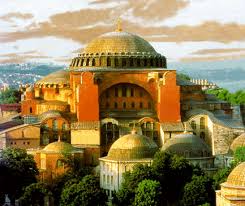 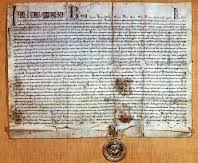 Isto to, izopćenje, učinio je i Mihajlo Cerularije izopćivši kardinala Humberta, ali i sve latinske kršćane.

Bio je to presudan i konačan događaj za CRKVU.
CRKVA SE PODIJELILA NA DVA DIJELA:
ZAPADNU Rimokatoličku Crkvu
ISTOČNU Pravoslavnu Crkvu
ISTOČNI RASKOL 1054.
ŠTO STE ZAPAMTILI?